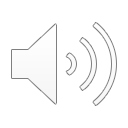 50. I Am Alive: Prayer
Part 1
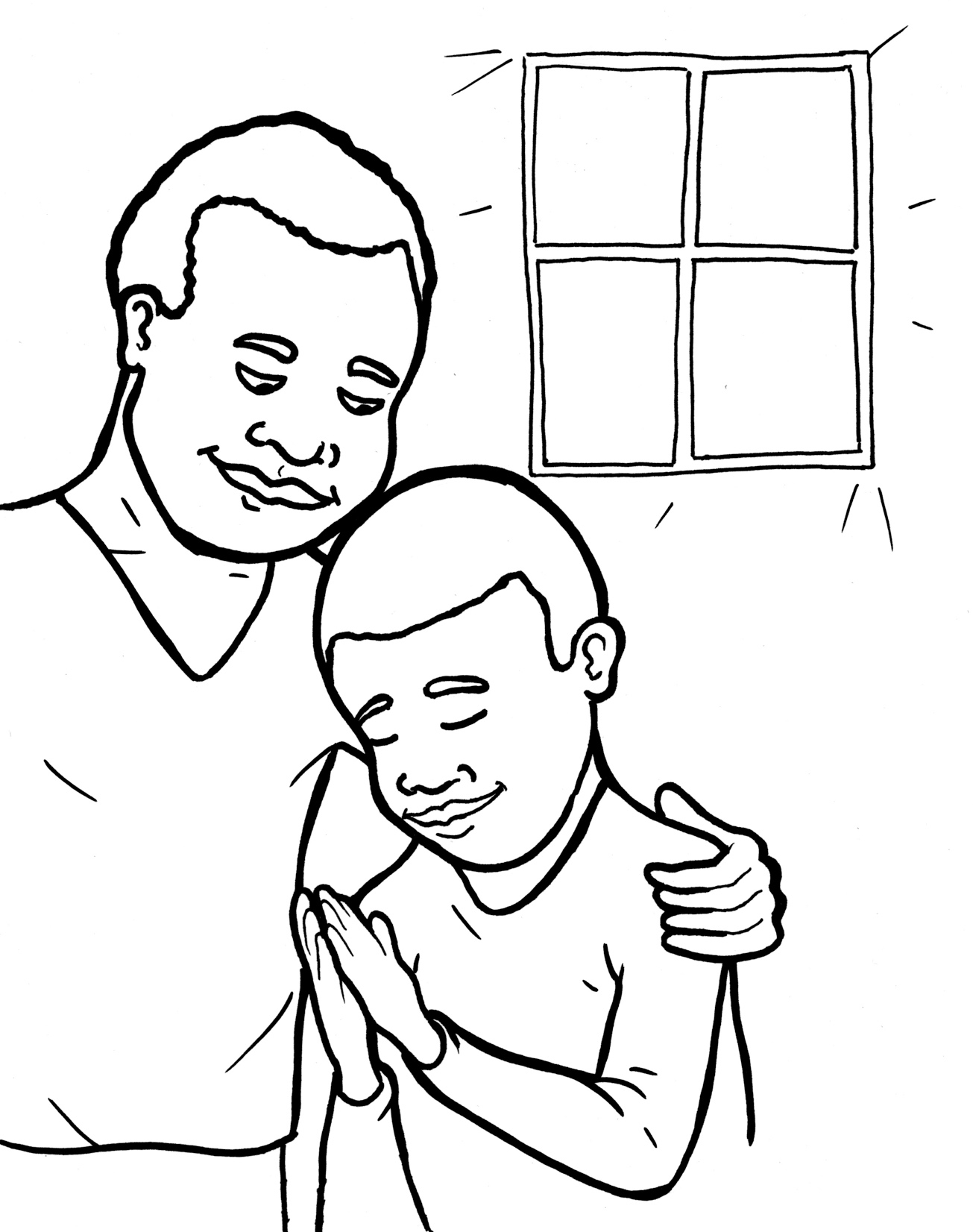 Syllable Charts
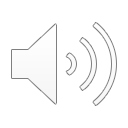 Words in Syllable Types
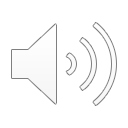 Closed – Short Vowel
A closed syllable has one vowel
followed by one or more consonants,
and the vowel is short.
st
o
p
˘
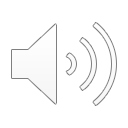 an -
that
fam -
hap-
pat -
- vant
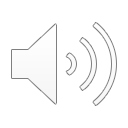 ev-
-pens
when
-ten
-men
yes
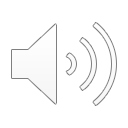 -il-
in-
him
-ship
sins
this
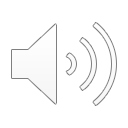 God
of-
fol-
not
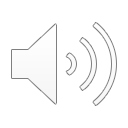 us
just
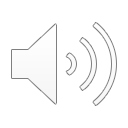 Open – Long Vowel
An open syllable has one vowel
with no consonant after it,
and the vowel is long.
−
go
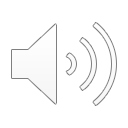 a men
a ma zing
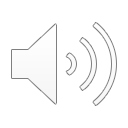 he
me
re joice
we
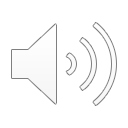 o pen
o bey
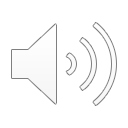 by
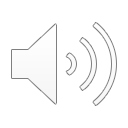 sor ry
hap py
might y
ever y
famil y
honest y
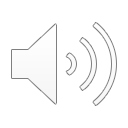 Silent e – Long Vowel
A silent e syllable has one vowel,
followed by one consonant
and a silent e at the end.
The vowel is long.
−
ca
e
v
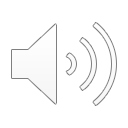 same
make
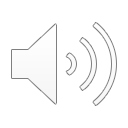 like
life
a live
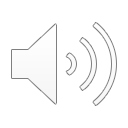 Vowel Teams – Long Vowel
Many vowel teams follow this rule: 
When two vowels get together,
the first one names its letter. 
So the first vowel will make its long sound,
and the second vowel is silent.
−
e
a
t
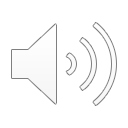 day
pray
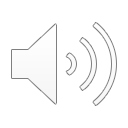 wait
praise
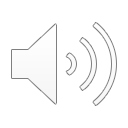 o bey
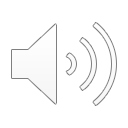 need
keep
sweet
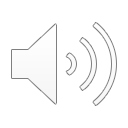 ears
dear
hear
each
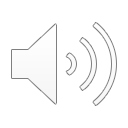 right
might y
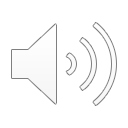 grow
fol low
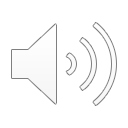 food
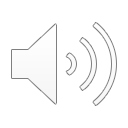 Vowel Teams – Other Sounds
Sometimes vowel teams make other sounds.
oil
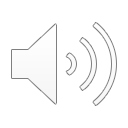 how
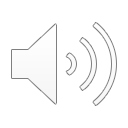 our
ouch
sound
a bout
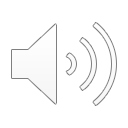 voice
re joice
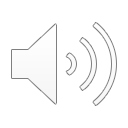 good
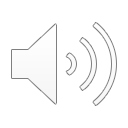 breath
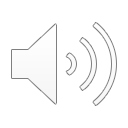 R - Controlled
R-controlled syllables have one or more vowels 
followed by an “r.” 
The “r” changes the sound of the vowel.
o
r
ange
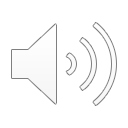 start
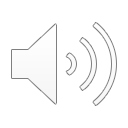 for
or der
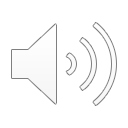 ser vant
or der
an swers
pat tern
ev er y
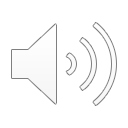 learn
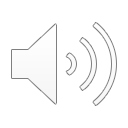 Other Sounds – Long Vowel
These syllables or words are closed,
so the vowel should be short,
but the vowel is long.
−
cold
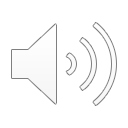 told
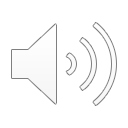 al most
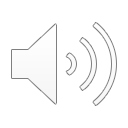 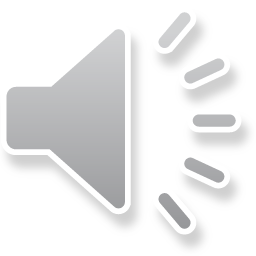 Other Sounds – -nk/-ng
The “-nk” and “-ng” 
change the sound of the vowel.
bank
thing
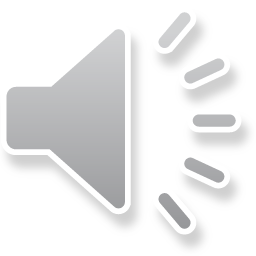 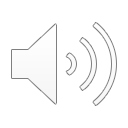 sing
king
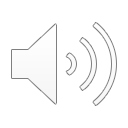 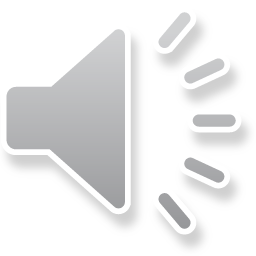 longs
song
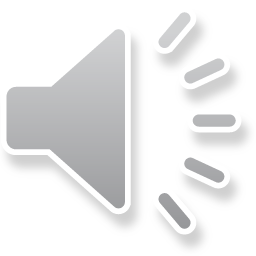 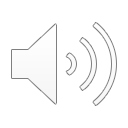 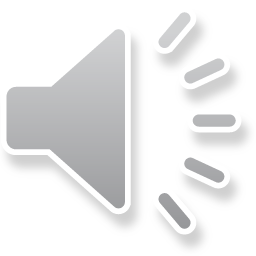 thank
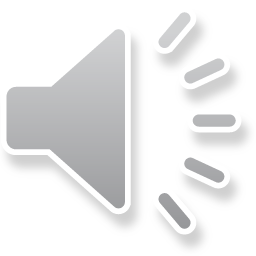 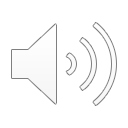 Other Sounds – schwa
The schwa syllable has an “a” that sounds
 like the /u/ in banana.
The banana is even shaped like a short u.
ba  nan  a
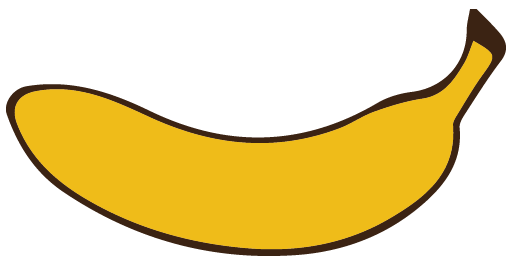 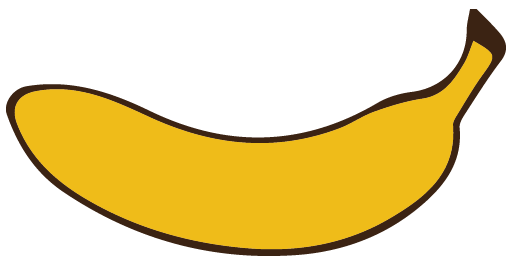 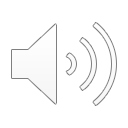 a  live
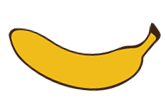 a  bout
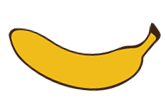 a  maze
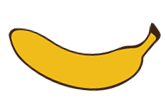